Ut i verden!					20.11.23
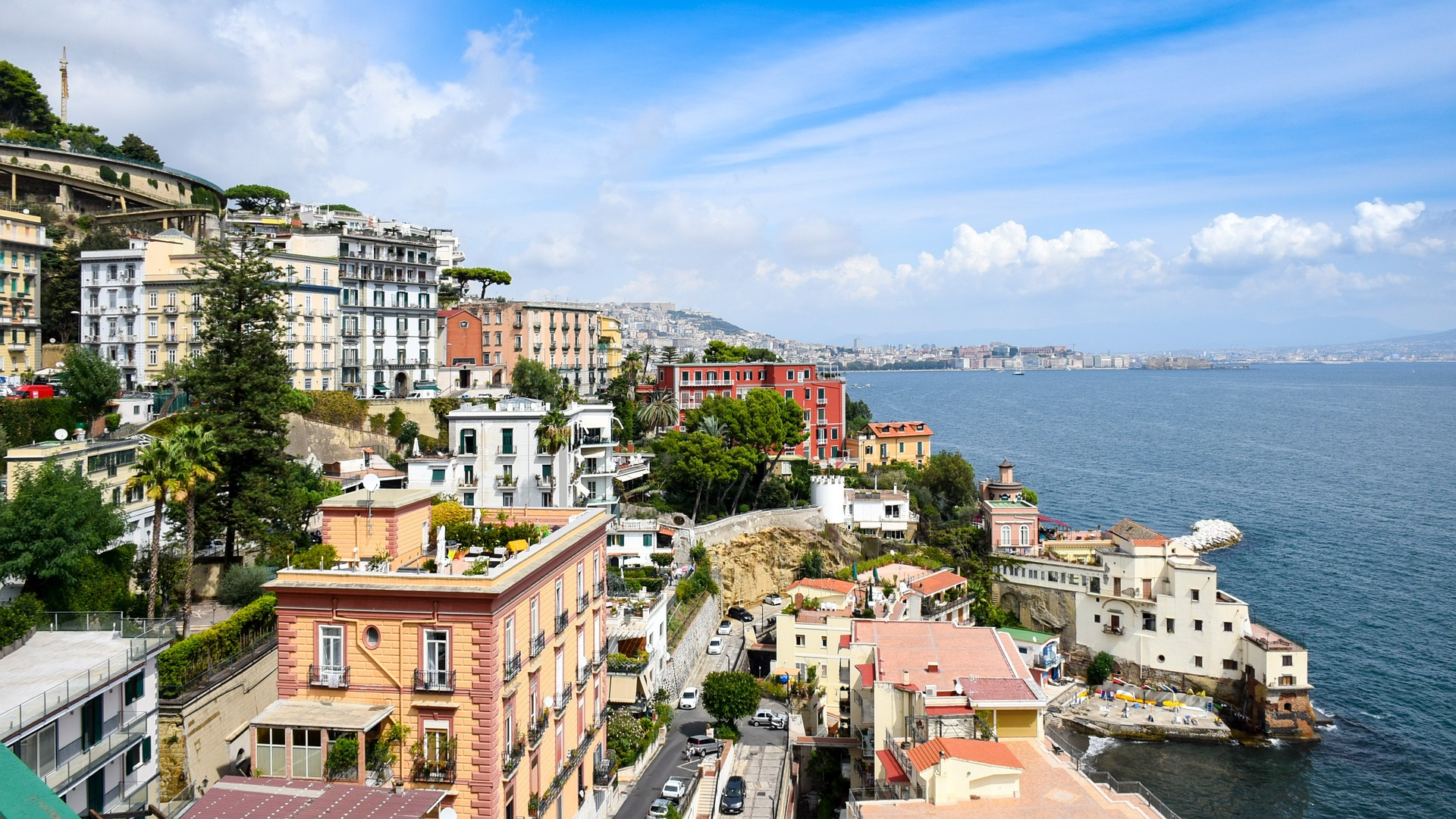 Napoli, Italia
Hvorfor dra på utveksling?

Når er det best å reise?

Hvor kan jeg dra?

Hvordan søker jeg, og hva er prosessen videre?
Hvorfor? Hva får du ut av det?
En ny tilnærming til fagområdet

Personlig vekst

Nye vennskap og nye opplevelser

Internasjonal erfaring og nettverk
[Speaker Notes: Dette vil på mange måter være et karrierefortrinn og noe som gjør at du skiller deg ut i blant andre jobbsøkere.
Forskning viser at et internasjonalt aspekt ved din utdanning gir deg et karrierefortrinn.]
God planlegging = suksess
Velg et tidspunkt å reise ut hvor det passer i graden din.

Legg en plan for studieløpet ditt

Planlegg på forhånd
[Speaker Notes: BA: 5. semester. MA: 3. semester. 
Medievitenskap BA: anbefaler å ta frie emner eller emner som kan innpasses som en del av 40-gruppen
Medievitenskap MA: skal ta emner som kan innpasses som valgfrie emner i medievitenskap]
Bachelor i medier og kommunikasjon
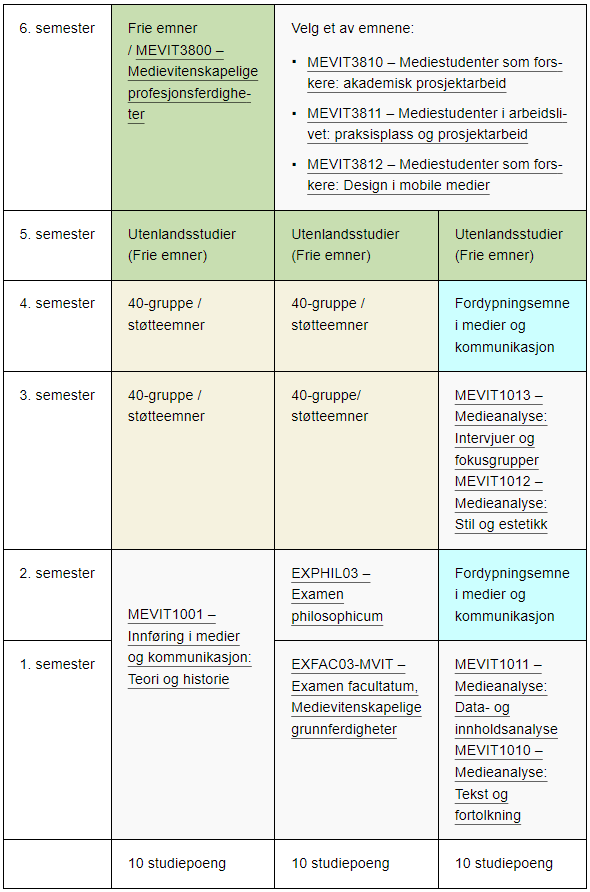 Vi anbefaler bachelorstudenter å reise på utveksling femte semester.
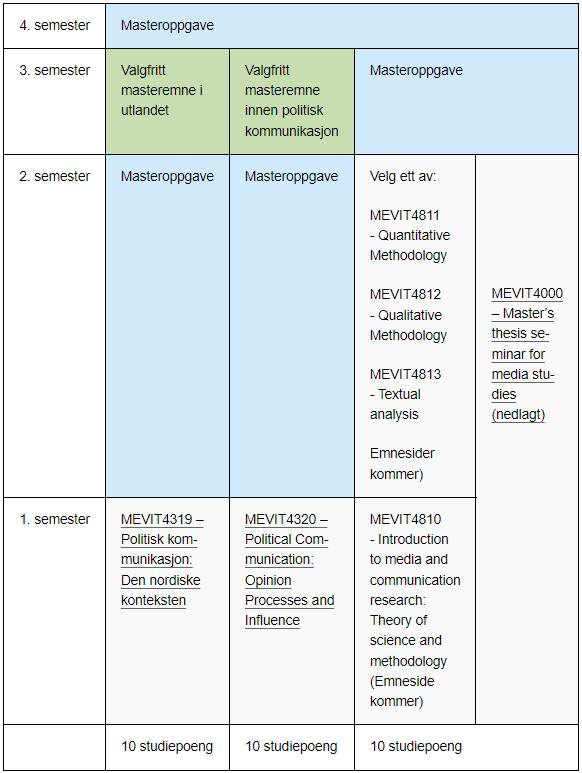 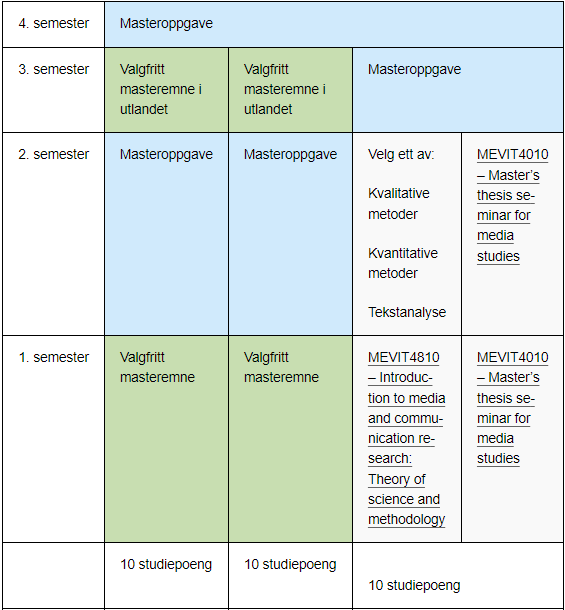 Masterstudenter kan reise på utveksling i tredje semester
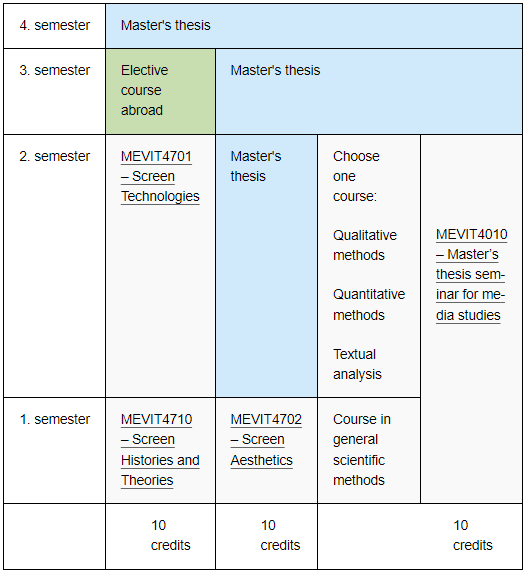 Politisk kommunikasjon
Medier og kommunikasjon
Screen Cultures
Hva er en avtale?
Vi har utvekslingsavtaler mellom UiO og ulike utdanningsinstitusjoner i utlandet.

Avtaler finnes på ulike nivå: institutt, fakultet og UiO sentralt. Du kan søke på avtaler på alle nivåer

Ulike typer avtaler:Erasmus+ (stipend)Nordplus/Nordlys (stipend)bilaterale avtaler
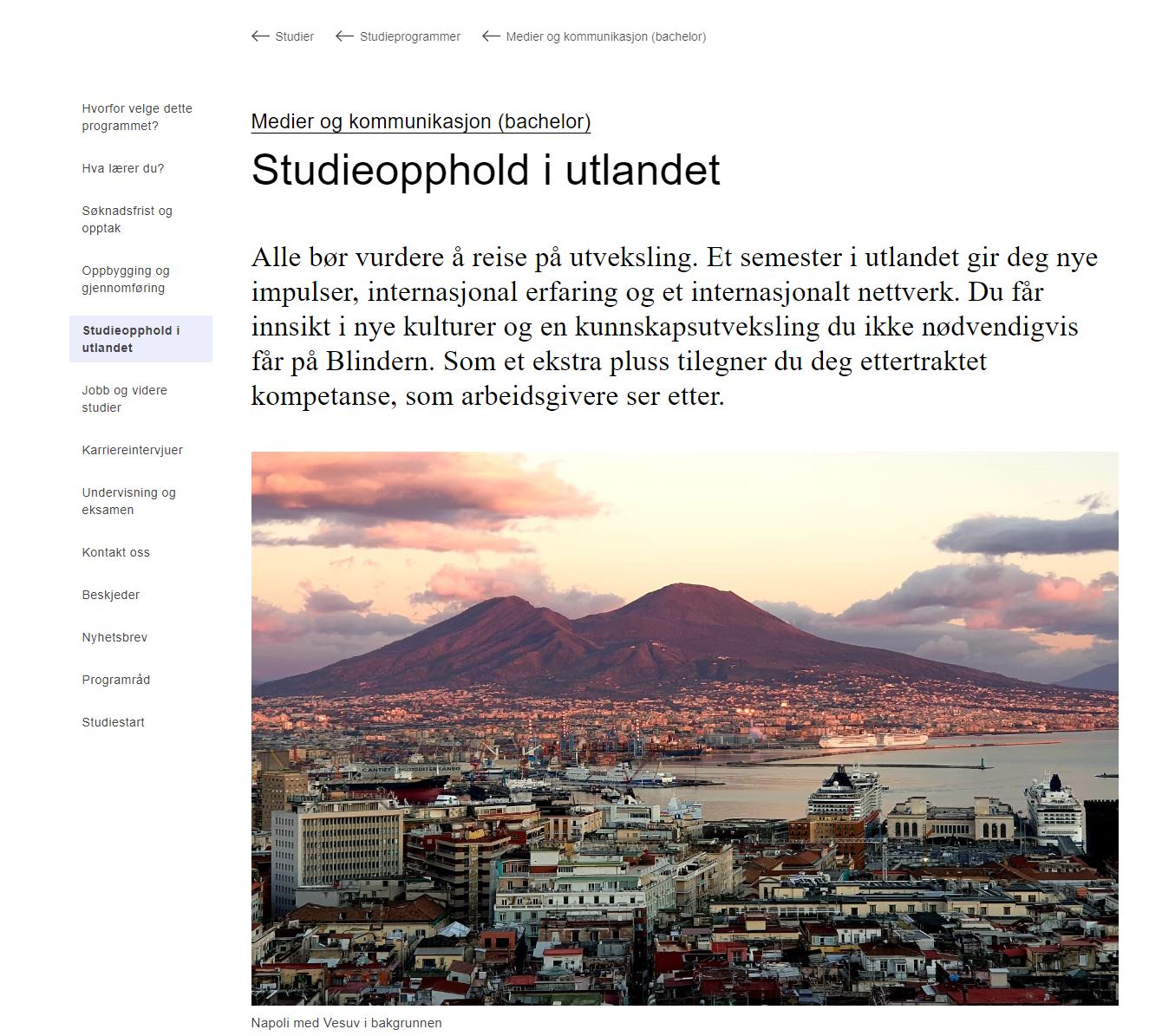 Utveksling ved IMK
Utveksling HF
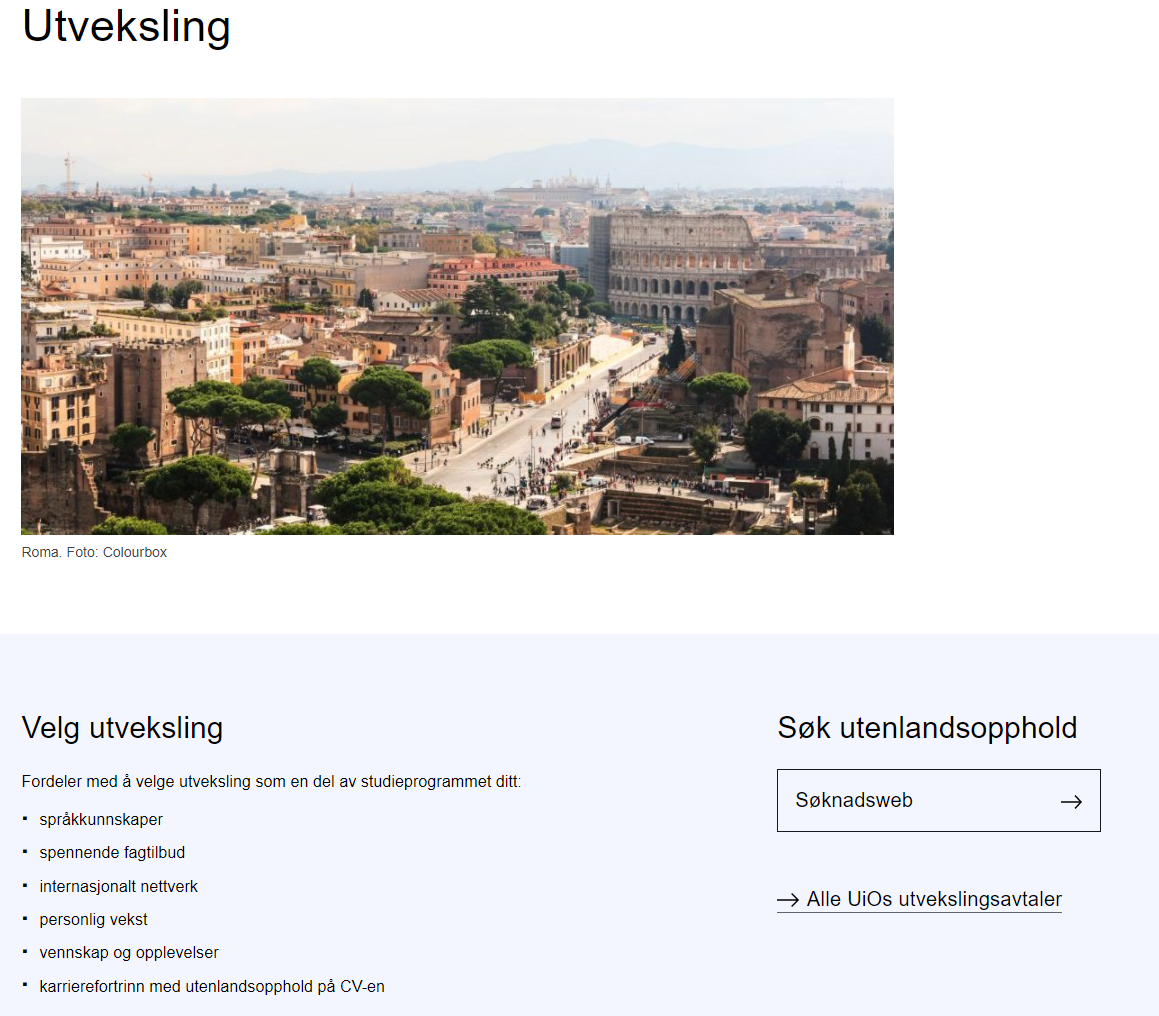 Utveksling UiO
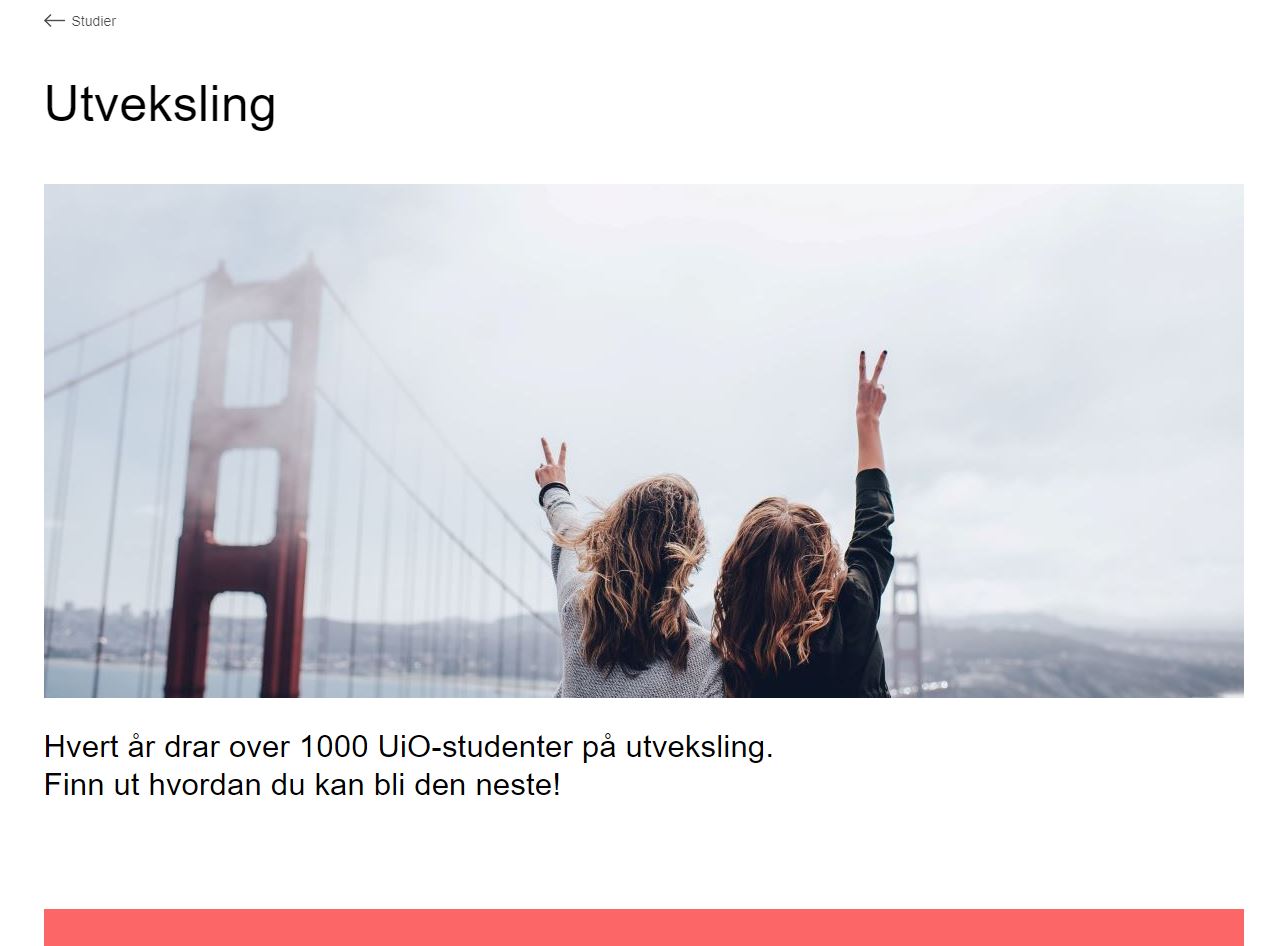 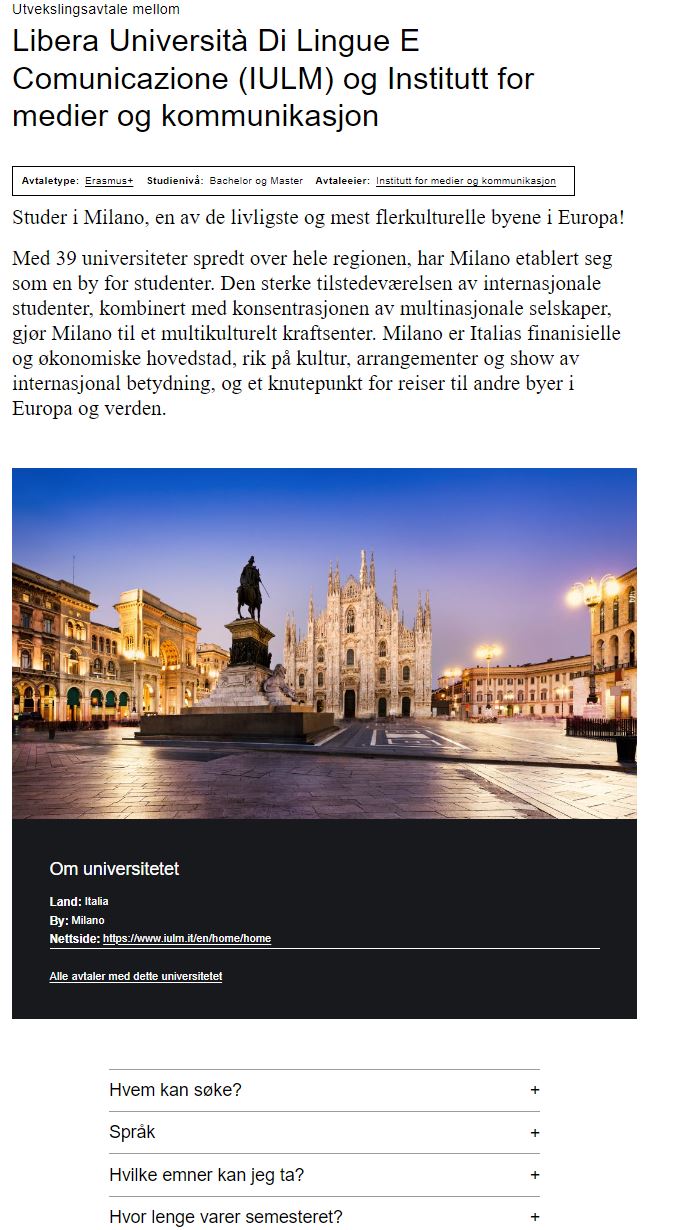 Eksempel på avtalenettside
Utvekslingsambassadører
Kom i kontakt med studenter som er på utveksling nå eller som nettopp kom hjem!
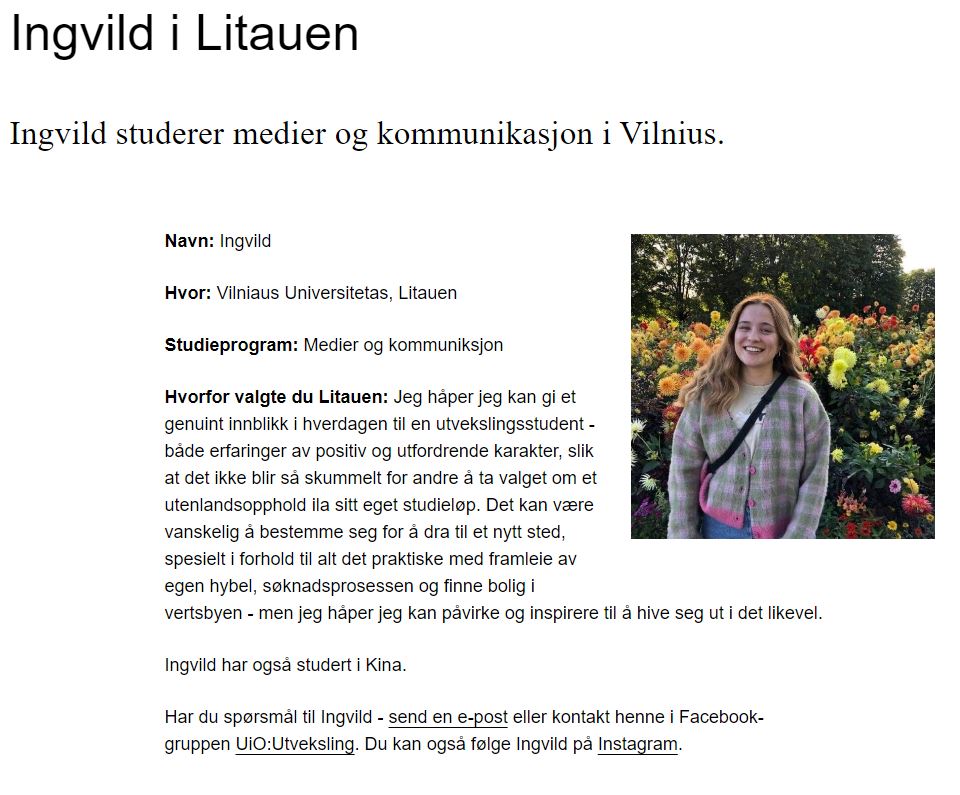 Circle U er en europeisk universitetsallianse som består av ni forskningsintensive breddeuniversiteter
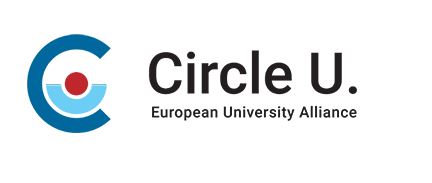 Gir mulighet til å søke ekstra stipend
Hva må jeg se etter i en avtale?
Karakterkrav (oftest C)
Studiepoengkrav (60-120 sp)
For bachelor- eller masterstudenter?

Språkkrav?

Er avtalen begrenset til ett eller flere fagfelt?

Semesterstart/-slutt
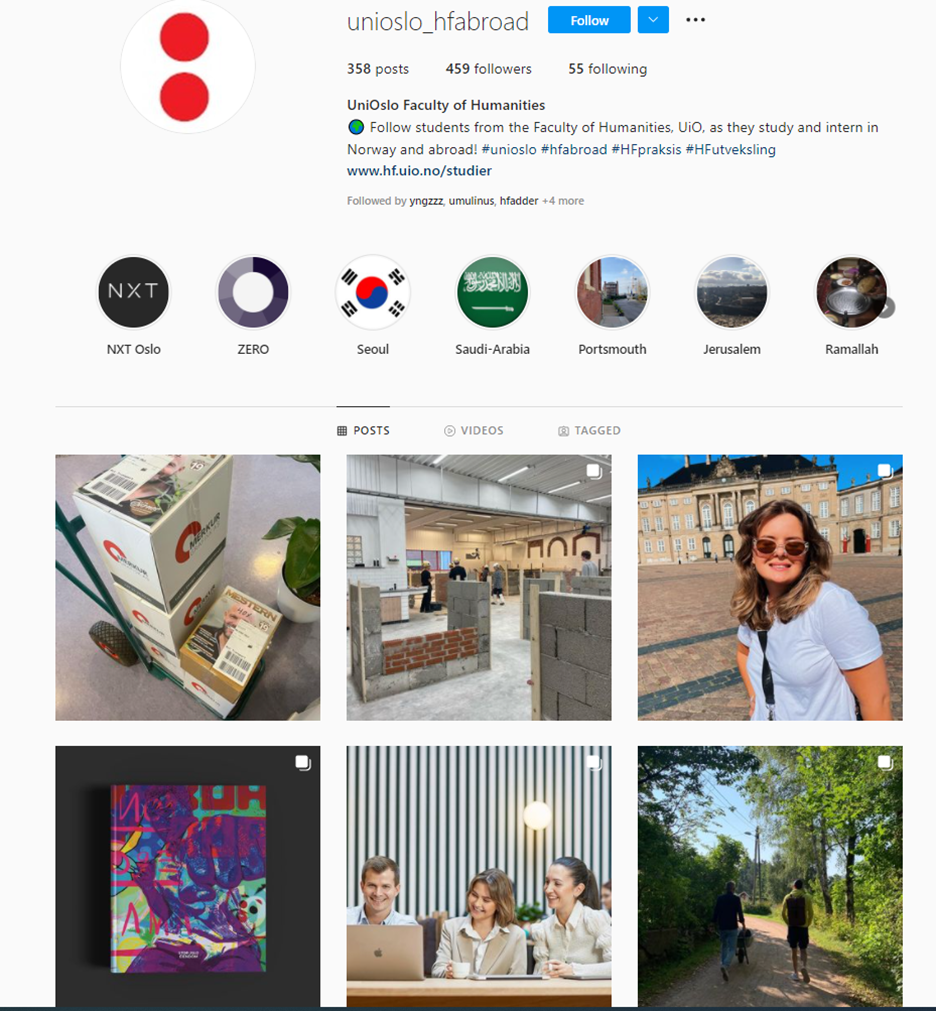 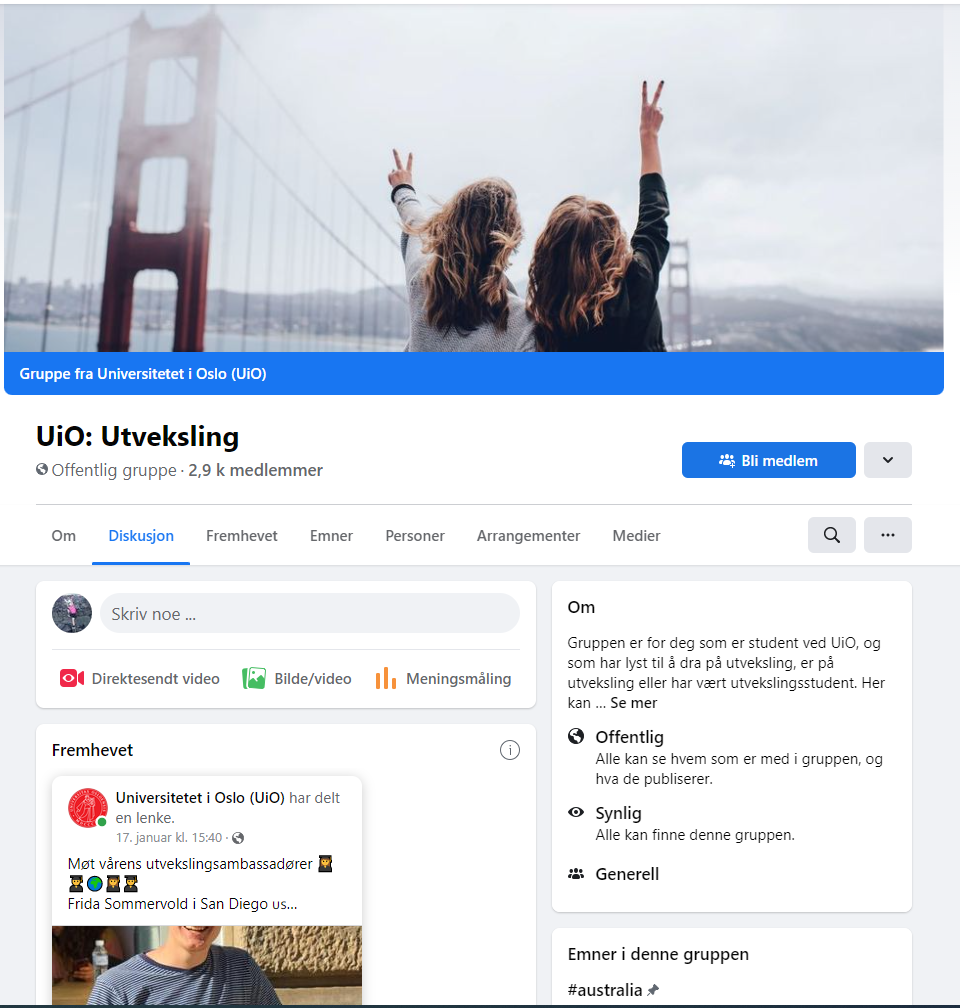 Facebook
Hvordan søke?Søknadsfrist utveksling høsten 2024: 15.02.24
Hele prosessen
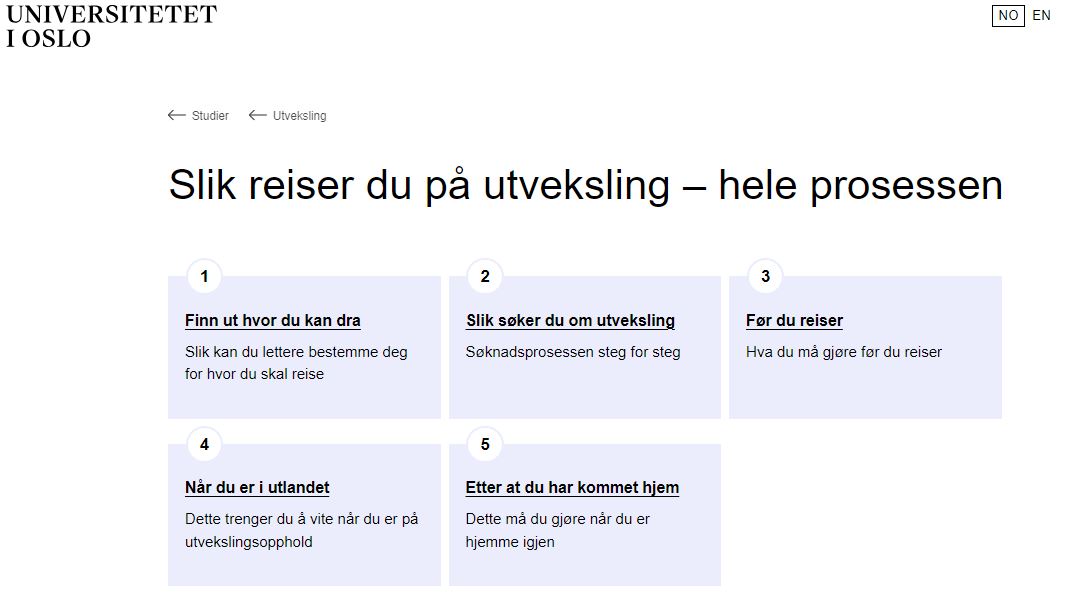 Veien videre
Avtaleeier (UiO) nominerer deg

Du får tilsendt informasjon fra ditt utenlandske universitet, og må søke via deres søknadsportal (velge emner)

Søke om forhåndsgodkjenning (UiO - HF)

Visum og oppholdstillatelse

Bolig

Finansiering, forsikring, semesteravgift og semesterregistrering ved UiO
Hvem kan jeg snakke med?
Utvekslingsavtalene administreres på ulike nivåer på UiO

UiO sentralt (Knutepunktet)
Fakultet (HF studieinfo)
Institutt (IMK: studieinfo@media.uio.no)

På nettsiden til hver avtale står det spesifisert hvem som er eier av avtalen.
Spørsmål?
studieinfo@media.uio.no